4th
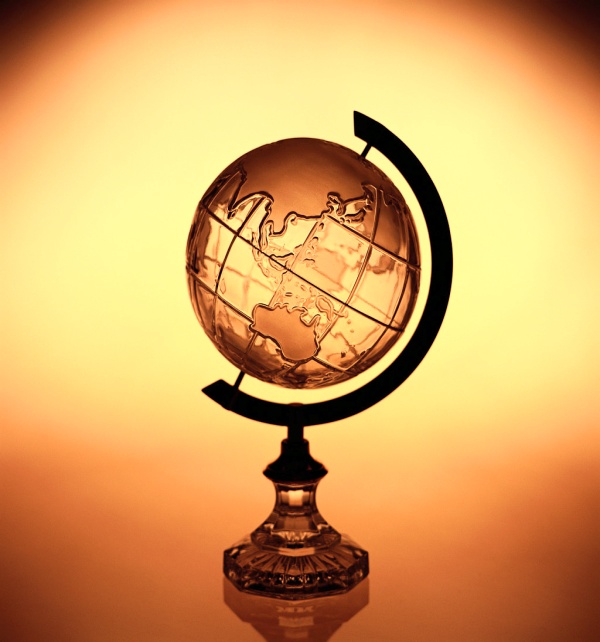 Quarter One ELA CFAssessment
Teacher Directions
Note:  There may be more standards per target.  Writing standards assessed in this assessment are circled.
Quarter One English Language Arts Common Formative Assessments
Team Members and Writers

This assessment was developed working backwards by identifying the deep understanding of the two passages.  Key Ideas were identified to support constructed responses and key details were aligned with the selected response questions.  All questions support students’ background knowledge of a central insight or message.


	





Thank you to all of those who reviewed and edited and a special appreciation to Vicki Daniels
and her amazing editing skills.
2
Order at HSD Print Shop…
http://www.hsd.k12.or.us/Departments/PrintShop/WebSubmissionForms.aspx
About this Assessment

SBAC assessments are made up of four item types: Selected Response, Constructed Response,
Technology-Enhanced, and Performance Task.  HSD Quarter One Assessments consist of 20 questions 
with Writing items now included in the assessment scores.

There are no  Performance Tasks (PT) in quarter 1 assessments.
The ELA Performance Tasks focus on reading, writing, speaking and listening, and research claims. They measure capacities such as depth of understanding, interpretive and analytical ability, basic recall, synthesis, and research. 

There are  NO Technology-enhanced Items/Tasks (TE) Note:  It is highly recommended that students have experiences with the following types of tasks from various on-line instructional practice sites, as they are not on the HSD Elementary Assessments: reordering text, selecting and changing text, selecting text, and selecting from drop-down menus.

An Important Note:

If students are not reading at grade level and can’t read the text, please read the stories to the students and ask the questions. Please note the level of  differentiation a student needed. Scaffold over the year  until students are reading and doing more of the assessment independently as they are able.

Note:  The reading constructed response questions do NOT assess writing proficiency and should not be scored as such.  These constructed responses are evidence of reading comprehension.

OPTIONAL SCORING SHEET AVAILABLE ....(Assessment Class Summary Sheet)

When students have finished the  assessment  you may enter the total number of correct selected and constructed responses on the Assessment Class Summary Sheet if desired.

Return the scored test booklets to the students.  Students record their responses as correct or incorrect.

The last page in the student booklet is a student reflection page.  This last page activity is invaluable for understanding how to differentiate student instructional needs.
Determining Grade Level Text

Grade level text is determined by using a combination of both the CCSS new quantitative ranges and qualitative measures.

Example:  If  the grade equivalent for a text is 6.8 and has a lexile of 970, quantitative data shows that placement should be between grades 4 and 8.









Four qualitative measures can be looked at from the lower grade band of grade 4 to the higher grade band of grade 8 to  determine a grade level readability. 













The combination of the quantitative ranges and qualitative measures for this particular text shows that grade 6 would be the best readability level for this text.
To see more details about each of the qualitative measures please go to slide 6 of: http://www.corestandards.org/assets/Appendix_A.pdf
7
8
10
4th
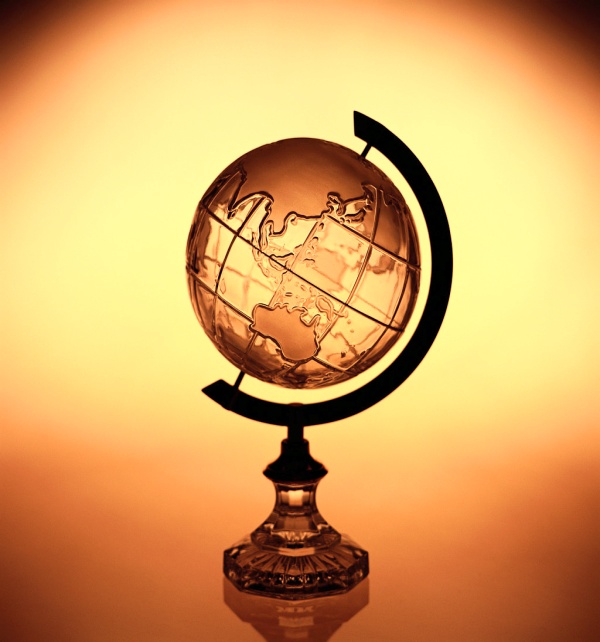 Quarter One 
ELA CFAssessment
Student Copy
Student Name
_______________________
By W.M. Akers

To get to Ellis Island, you have to take a boat. From 1892 to 1954, many people came here
from across the ocean. Millions of immigrants from Europe and beyond came to America
through this tiny little island, where they were processed, checked for disease, and sometimes
given a new, more American sounding name. Stepping onto Ellis Island was the end of a long
journey, and the beginning of a new life.

But for Emily Dalton, it was just another day on a family vacation. Emily, her parents, and
little brother, Max, had been to New York City before, but they had never visited the museum
on Ellis Island. They took a boat there, too—coming not from Europe, but in a little ferry from
the southern tip of Manhattan. Emily had wanted to see the Statue of Liberty, but the family
outvoted her.

“Think of it this way, Em,” said her father. “You can look at the Statue of Liberty on the
boat ride over!”

Emily stared at the big green statue as their ferry docked at Ellis Island. More than
anything else, she wanted to climb to the top of Lady Liberty and look at the New York harbor
from high up there. Instead, it was time to visit another museum.

“See you later,” she said to the statue as they disembarked. “Maybe next summer.”

Emily and her family had been in New York for four days. In that time, they’d done nothing
but walk, walk, walk, and visit more museums than she could count. They saw art museums,
science museums and history museums. There was even one, boring museum all about pieces
of paper. Between all the museums and crushing July heat, Emily was nearly asleep on her feet
as they walked onto Ellis Island.

The main building on Ellis Island has four big turrets, and looks a little bit like a castle.
Inside is a huge main room, the Registry Room, where immigrants once waited in line for
permission to enter the country. To the sides are lots of smaller rooms, which hold different
exhibits about the island’s history.

“Oh wow,” Emily said. “Exhibits.”

“Emily, if you’re going to grump your whole way through this museum,” said her mother,
before pausing for a few moments. “Well…just don’t!”

“Oh my gosh, Dad!” squealed Max. “They have an exhibit all about maps!”

Max loved maps. Emily did not. The thought of spending two hours watching Max coo
over 100‐year‐old maps made Emily fear she would actually fall asleep where she stood.
Grade Level: 3.6
Lexile Measure: 810
Mean Sentence Length: 12.24
Mean Log Word Frequency: 3.56
Word Count: 881
Lost on Ellis Island
“You guys go on ahead,” she said. “I’m going to poke around in the gift shop.”

“Okay,” said her dad. “We’ll meet you back here at four to take the last ferry back.”
“Sounds great.”

As Emily’s family walked excitedly toward the map room, Emily felt her chest loosen
slightly. She loved her parents and brother, but there was such a thing as too much family
vacation. Now that she was by herself, Ellis Island didn’t feel so bad. She was walking toward
the gift shop, thinking about purchasing a new mug, when a machine caught her eye. The sign
said “Family Records,” and it made something stir inside Emily’s brain.

She remembered two Thanksgivings ago, when her grandfather told the story about how
he immigrated to the United States as a child. He was only seven years old, but he
remembered standing in line in a long room in a building that reminded him of a castle—he
said Zamek—back in Poland. “I wonder if this is the same room!” said Emily, as she began navigating the computer screen on the records machine. 

Without her family there, she was allowed to feel excited. She typed in her grandfather’s name, last name first: Dalton, Stanley.

“No records in the archive match your search,” said the machine.

“Darn!” said Emily. She was sure her grandfather had described Ellis Island. “Wait a
minute…”

She remembered what her dad had told her about people’s names being changed when
they got to the island. The American government forced people to take new names, as a way
of making them fit in better in their new country. Stanley Dalton wasn’t a very Polish sounding
name. That Thanksgiving, her grandfather had told them his given name. Emily bit her knuckle
as she tried to remember.

“Stan…Stanislaus…Stanislaus Dombrowski!” A name like that, Emily thought, you don’t
forget. She typed it in, and there he was! A picture of an old piece of paper came up covered in
squiggly handwriting from January 12, 1930. 

On line 12, Emily found her grandfather:
Stanislaus Dombrowski, whose name was changed to Stanley Dalton. He was from Warsaw, it
said, and had never been to the United States before. He was seven years old, and in good
health. There was information about his parents, too, and his younger sister. Emily read
everything she could about the Dombrowski family, and then started searching for other
people. She searched for her friends’ families, for famous people, and any random name that
came into her head. And many of them had come through this hall.

She was so engrossed that she forgot the time, and was shocked to hear the announcement: “It is four o’clock. The last boat leaves in five minutes.”
Lost on Ellis Island
Lost on Ellis Island
Emily looked up, and saw that the hall was nearly empty. Her family was nowhere to be
seen. She ran down the hall, peering into the exhibit rooms, bathrooms and the coat check.

“Max!” she shouted. “Mom? Dad? Dalton family? Dombrowskis?!”

When she realized she was the last person in the hall, she panicked. She ran out of the
main entrance and up the ramp to the ferry, getting there just fifteen seconds before it left the
island. She found her parents sitting in the front of the boat.

“Hey Emily,” said her mom.

“You left me behind!”

“What?!” said her father. “Oh baby, I’m so sorry. We thought you were on the upper deck with your brother.”

“We were supposed to meet in the great hall at four.”

“I think we said we would meet in the boat, Dear.”

Emily knew her mother was wrong, but she was too tired to argue. Her vacation stress
had returned. She slumped into her seat, watching the castle of Ellis Island grow smaller behind
her. As Stanislaus Dombrowski had learned nearly 100 years earlier, she realized then that as
nice as it is to get to Ellis Island, it’s even better to catch the boat to Manhattan.
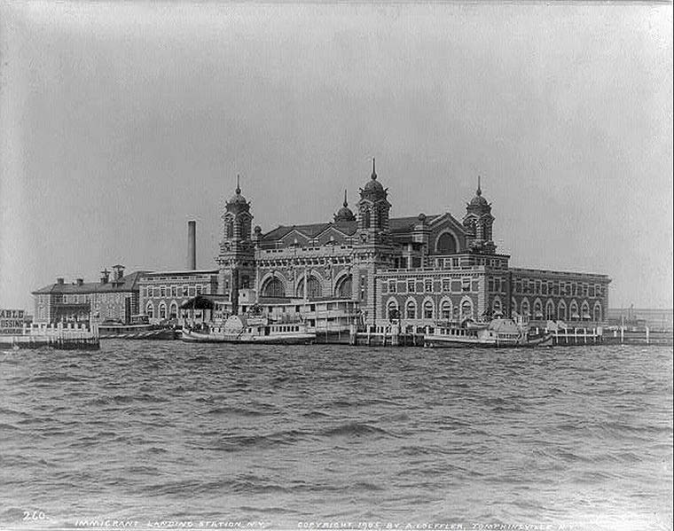 Which room on Ellis Island did Emily find interesting?  

The Registry Room

The Map Room

The Family Records Room

The Great Hall
2. Why did Emily leave Ellis Island more interested than when she came? 

She decided to poke around the gift shop while her family was in the map room.

She found information about her grandfather, Stanislaus Dombrowski, in the Records Room.

She realized she was the last person in the hall and panicked.

She realized then that as nice as it is to get to Ellis Island, it’s even better to catch the boat to Manhattan.
15
Which response best summarizes Emily’s experience on Ellis Island? 

She was disappointed that she could not visit the Statue of Liberty and wanted to climb to the top of Lady Liberty.

She saw four big turrets that looked a bit like a castle, and her brother saw some interesting maps.

She was grumpy so her parents let her go off to the gift shop by herself, and was to meet her family on the boat.

After she navigated through her grandfather’s records, she was so engrossed that she forgot the time.
What is the theme of Lost on Ellis Island? 

You never know what interesting things you will discover when you keep your mind open.

Sometimes when you are grumpy you can get what you want.

Family vacations are full of visits to museums and lots of walking.

When you are engrossed in something, you might get lost.
16
5. Which statement supports Emily’s feeling that “there was such a thing as too much family vacation”?  

Emily and her family had been to New York City, but had never visited the museum before.

They had done a lot of walking and visited more museums than she could count.

Now that she was by herself, Ellis Island didn’t feel so bad.

She knew her mother was wrong about where to meet, but she was too tired to argue.
6. How does the author’s use of dialogue lead us to believe Emily’s family is frustrated with her? 

“See you later,” she said to the statue as they disembarked.  “Maybe next summer.”

“Emily, if you’re going to grump your whole way through this museum…well…just don’t!”

“You guys go ahead…I’m going to poke around in the gift shop.”

“What?!” said her father.  “Oh baby, I’m so sorry.  We thought you were on the upper deck…”
17
18
Grade Level: 5.5
Lexile Measure: 610L
Mean Sentence Length: 9.62
Mean Log Word Frequency: 3.62
Word Count: 510
Ellis Island: The Hunt for Alois Hanousek
Readworks.org

This is a true story about myself (Anna) and my sister Rebekah.  Both of us girls wanted to know more about our great-grandfather. No one in my family knew much about Alois Hanousek, my great-grandfather.

We knew that he immigrated to the United States in the 1890s. We also knew he came from or near a town in the Czech Republic called Kutna Hora.

My family once went to Kutna Hora in search of information. We came home empty-handed. So far, we had very little information to go on. Both of my grandparents on that side of the family have passed away. My father, who is an only child, never knew his grandfather. 

My sister Rebekah and I were determined to fill in the blank space on our family tree. So, we set out to Ellis Island in New York City. Most immigrants arrived there from 1892 to 1954. We hoped they would have the records we needed to learn more about our family history.

To get there, we took a ferry from Battery Park on the southern tip of Manhattan. The ferry sailed past the impressive Statue of Liberty. I imagined how my great-grandfather must have felt when he first saw the majestic lady with the golden torch. 

Minutes later, we arrived at Ellis Island. I walked in the doors and you could feel the history. The museum had photographs of immigrants everywhere. Some looked weary from their long voyage. Others looked excited. Still others looked sad. 

As we walked around the building, you could see all the things people brought with them. There was colorful clothing from every part of the world. There were also religious items and family treasures, such as musical instruments. I imagined that these things made it easier to be a stranger in a strange, new land.

Millions of immigrants were processed at Ellis Island. They were given medical exams and reading tests. They were asked countless personal questions, including: “Who paid for your voyage?” “How much money do you have in your possession?” “Do you have more than one wife?” Not everyone got in. Those who were too unhealthy were sent back. Some families were split up, and had to say goodbye to each other in tears.
19
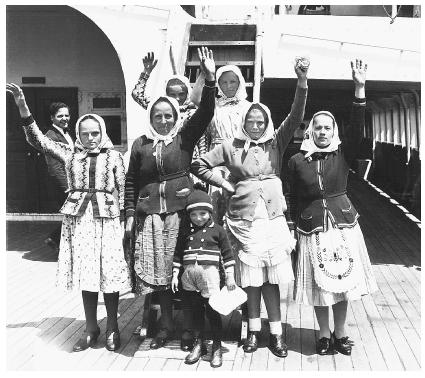 Eventually, my sister and I arrived at the research center. We sat down at a computer and began searching the records of ship after ship looking for our great-grandfather. 

At first, we found nothing. Then, my sister had an idea. She began doing searches on names like Yanousek, Lanousek, and Canousek. That is when I saw it! 

My great-grandfather’s name. It was written as “Canousek. It had been spelled wrong at Ellis Island. 

Here is some of the information we got from the document:
Alois was 31 and single when he arrived on April 2nd, 1898.
He was on a ship named the H.H. Keier.
He was a farmer.
He had $6 on him.
He was coming to live with his sisters.
He was from Cervene Pesky, a town just outside Kutna Hora.

My sister and I were thrilled. It looks like we will be making another trip to the
Czech Republic!
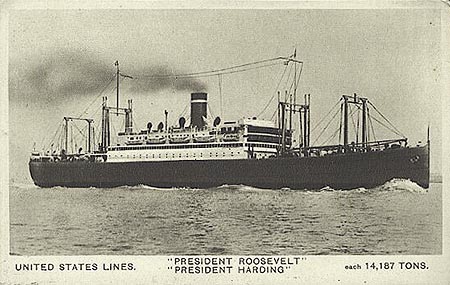 These Czech immigrants are waving from the S.S. President Harding. The ship landed in New York City on May 25, 1935.
20
Which detail best summarizes why the author had a blank space on his family tree? 

The author knew her grandfather immigrated to the United States in the 1890’s.

She knew he came from a town in the Czech Republic called Kutna Hora.

Her family went to Kutna Hora in search of information.


Her father, who was an only child, never knew his grandfather.
Which information best supports the reason why the author said it looks like they would be making another trip to the Czech Republic? 

Alois was 31 and single when he arrived on April 2nd, 1898.

He was a farmer.

He had $6.00 on him.

He was from Cervene Pesky, a town just outside Kutna Hora.
`
21
Why did the author most likely say, “I imagined that these things made it easier to be a stranger in a strange, new land”? 

When she walked through the door, he could feel the history.

She saw colorful clothing from all parts of the world.

She thought that all these things made the immigrants feel at home in a new land.

She knew they were asked countless personal questions.
Which clues help to identify why some of the immigrants in the photographs were sad? 

When they walked through the doors they could feel the history.

They brought religious items and musical instruments with them.

They were given medical exams and reading tests.

Some families were split up and had to say goodbye.
22
Why was it important that the author of Ellis Island: The Hunt for Alois Hanousek searched other names when looking for great-grandfather’s last name? 

At the research center the author began searching the ships’ records.

The name was spelled wrong at Ellis Island.

He was a farmer and had $6.00 on him.

The author will be making another trip to the Czech Republic.
What caused the author of Ellis Island: The Hunt for Alois Hanousek to travel to Ellis Island?  

The author’s family is from Kutna Hora.

The author’s father is an only child.

The author hoped they would learn more about their family history. 

The author took a ferry trip past the Statue of Liberty.
23
24
25
A.      3, 5, 4, 1, 6, 2                         

B.       1, 2, 4, 6, 3, 5

C.       5, 2, 4, 1, 6, 3

D.       4, 1, 2, 5, 3, 6
26
19. Read the paragraph below.              
 L.4.3.a, L.4.6, Language Use of Accurate Words,  Target 8,  

She was so engrossed that she forgot the time, and was shocked to hear the announcement:  “It is four o’clock.  The last boat leaves in five minutes.”  Emily looked up, and saw that the hall was nearly empty.  Her family was nowhere to be seen.  She ran down the hall, peering into the exhibit rooms, bathrooms and the coat check.

Choose a word to replace “engrossed” that could also work in the text. 

bored

fascinated

disgusted

happy
\		`
20. Read the paragraph below.       
L.4.2.c, Linking Sentences, Edit and Clarify Target 9, 
“Oh my gosh, Dad!”  squealed Max.  “They have an exhibit all about maps!”  Max loved maps.  Emily did not.  The thought of spending two hours watching Max coo over 100-year-old maps made Emily fear she would actually fall asleep where she stood.
 
Look at the underlined sentences.  Choose the correct response that correctly uses a comma and conjunction to combine these two sentences into a compound sentence.

Max loved maps but, Emily did not.

Max loved maps and Emily did not.

Max loved maps, and, Emily did not.

Max loved maps, but Emily did not.
\		`
27
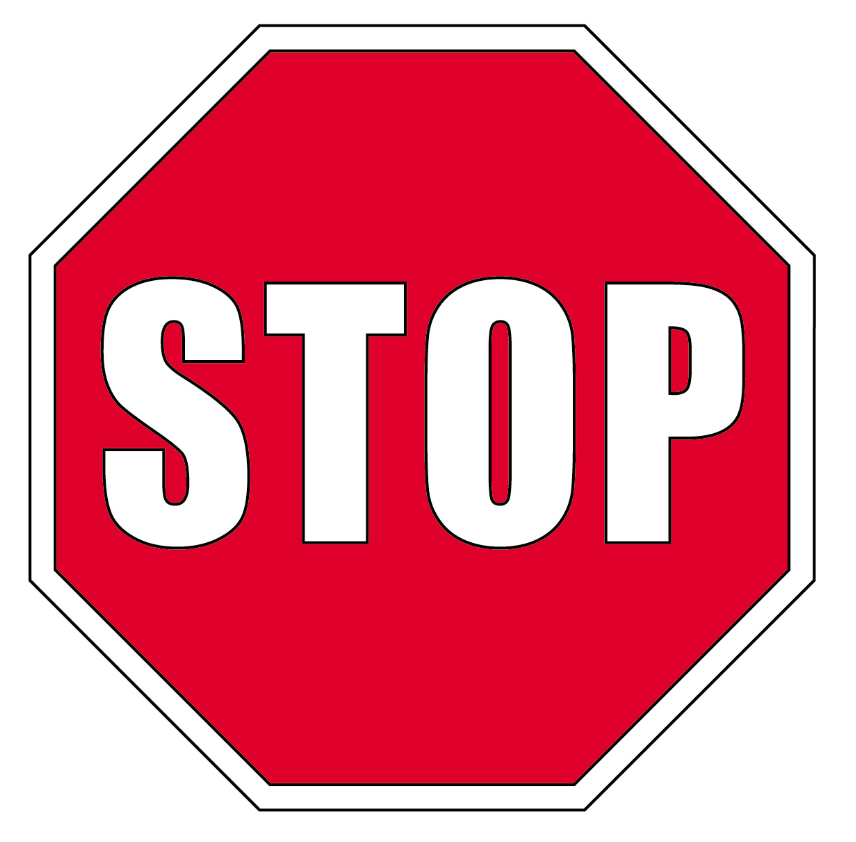 STOP
Close your books and wait for instructions!
28
29
Reflection Page
1st  minute
Something I did well on….
2nd  Minute
Something that was new to me or I need more practice with…
3rd Minute
Something I don’t understand….
30